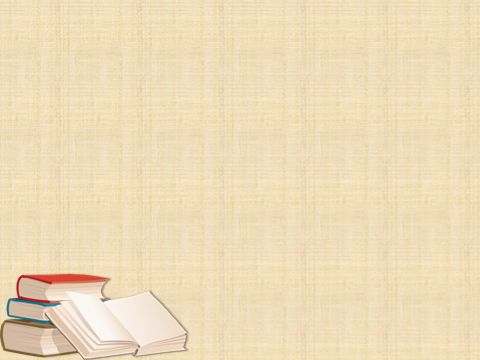 Всеукраїнський  місячник шкільних бібліотек 
 у Зміївській ЗОШ I-III ступенів №2 імені льотчика-космонавта Ігоря Петровича Волка
Тема: "Шкільна бібліотека – центр творчого розвитку дитини"
(до 100-річчя від дня народження В. О. Сухомлинського)
Жовтень
2018 рік
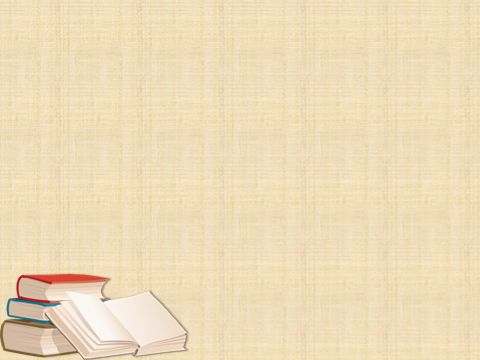 План проведення
 місячника шкільної бібліотеки
 у  Зміївській ЗОШ №2
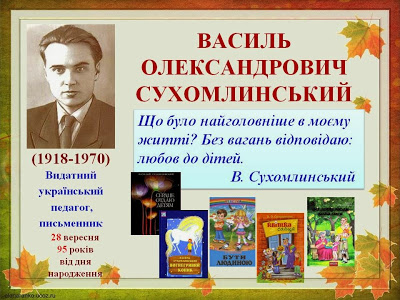 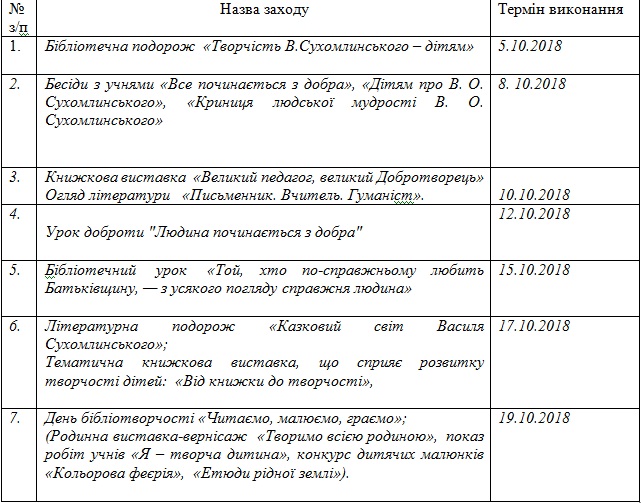 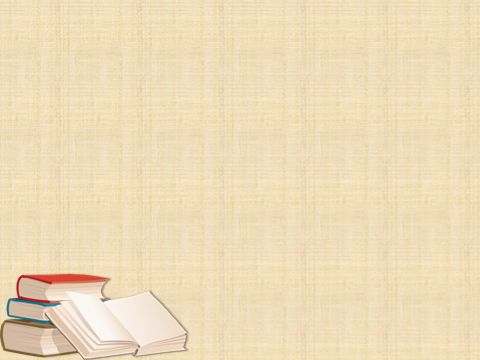 Літературна подорож 
«Казковий світ Василя Сухомлинського»
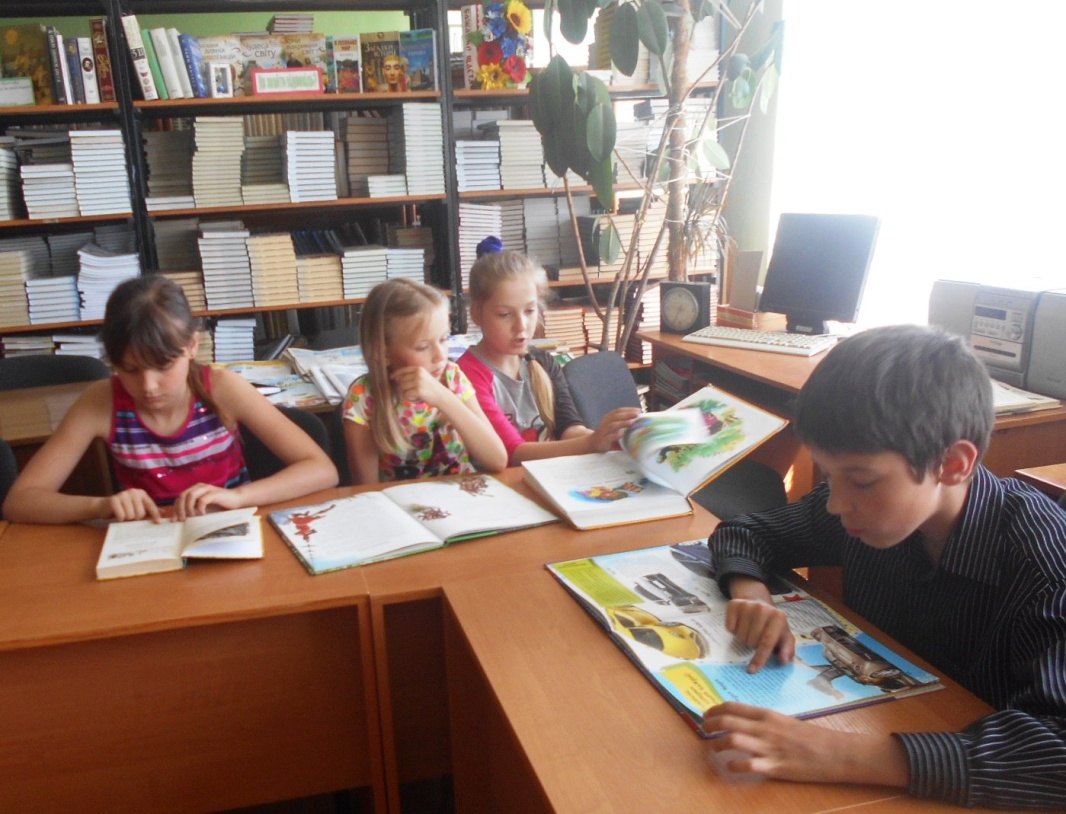 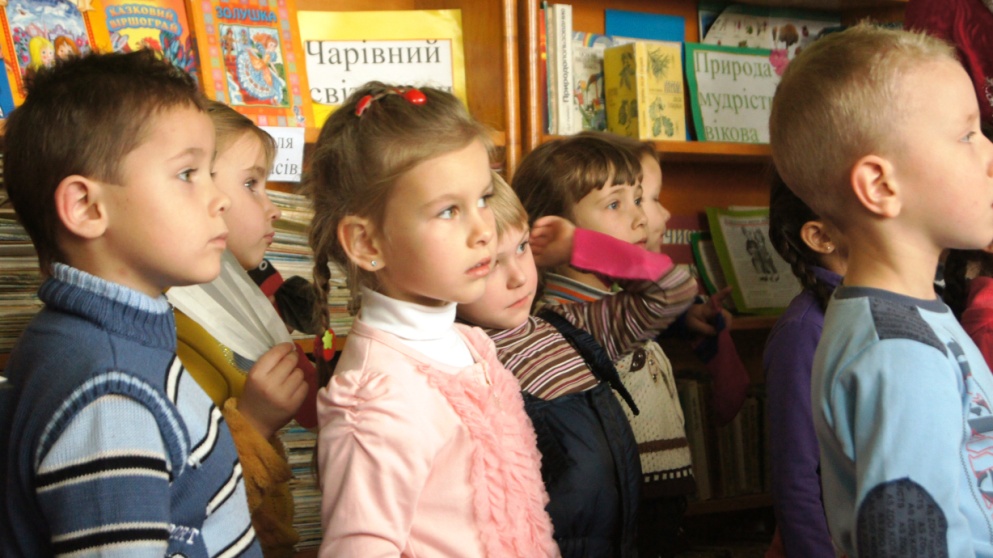 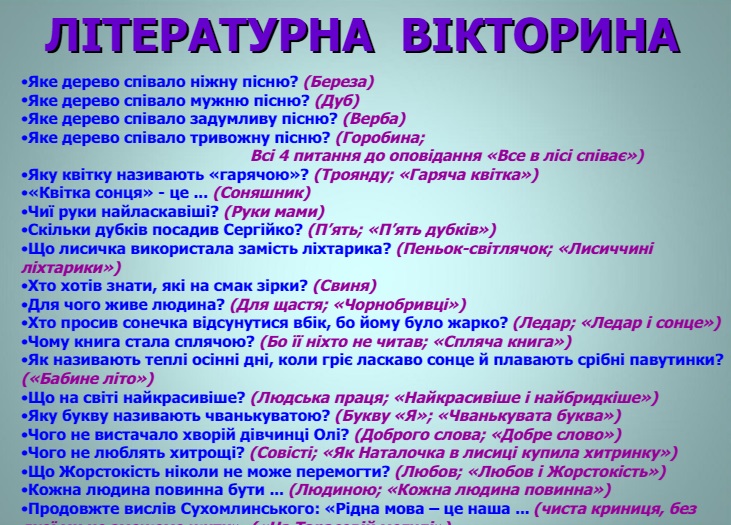 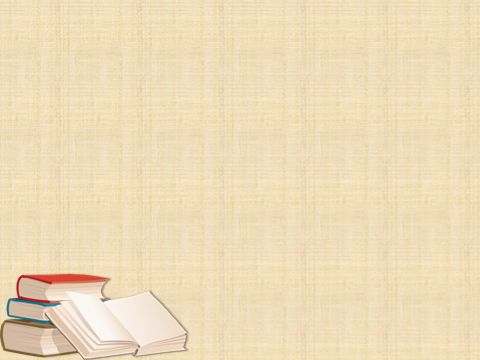 День бібліотворчості 
«Читаємо, малюємо, граємо»:
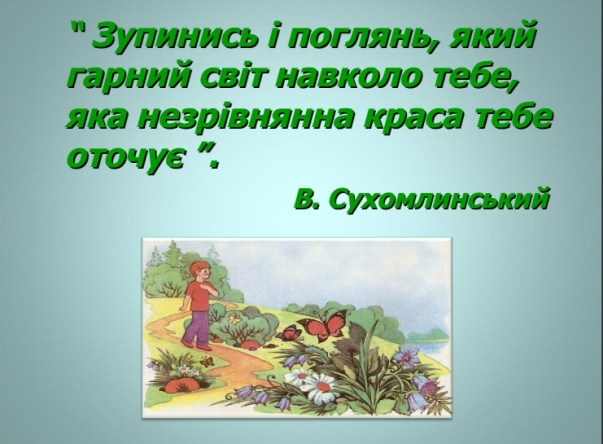 Конкурс  дитячого малюнка 
«Етюди рідної землі».
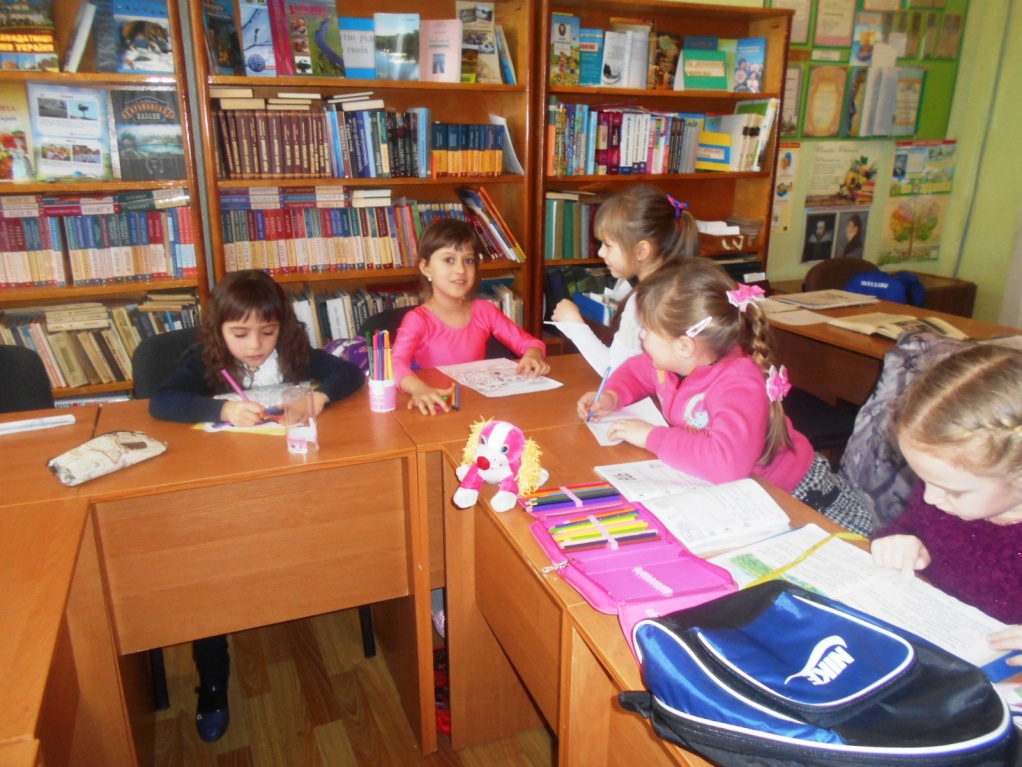 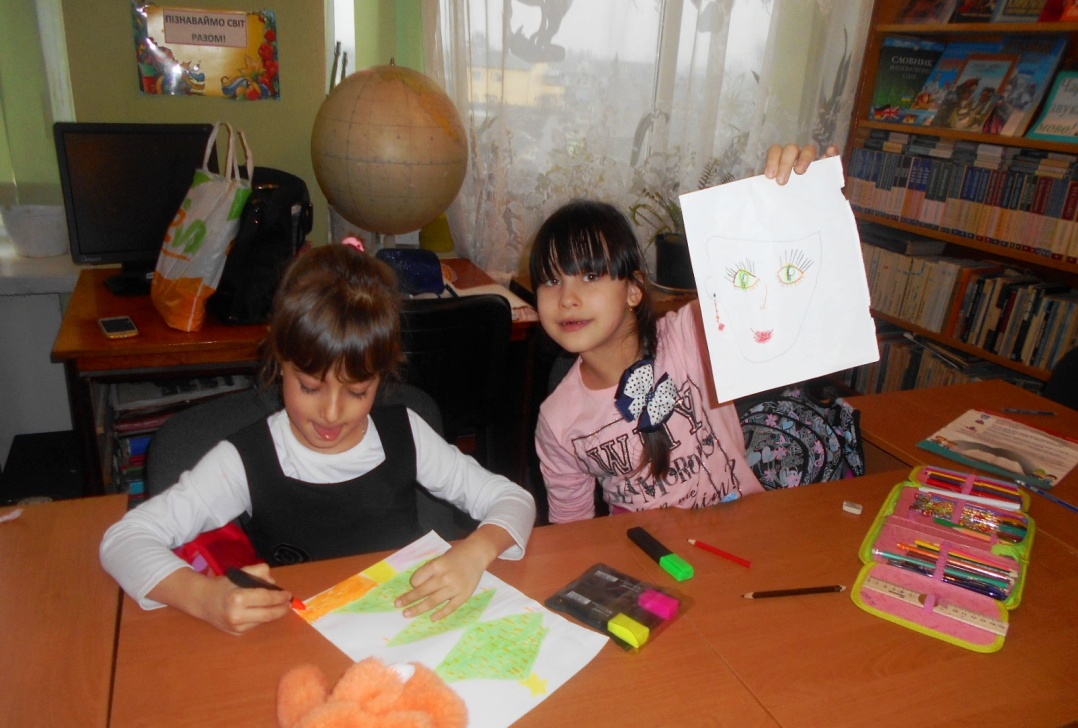 Конкурс малюнків 
«Кольорова феєрія»
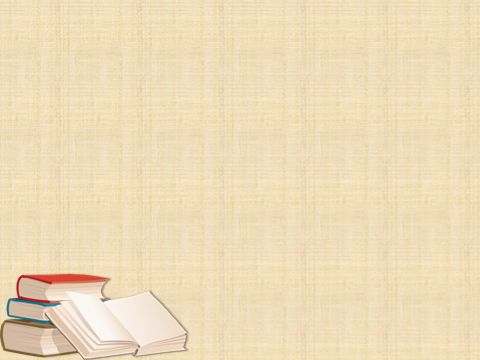 Родинна виставка-вернісаж  «Творимо всією родиною»
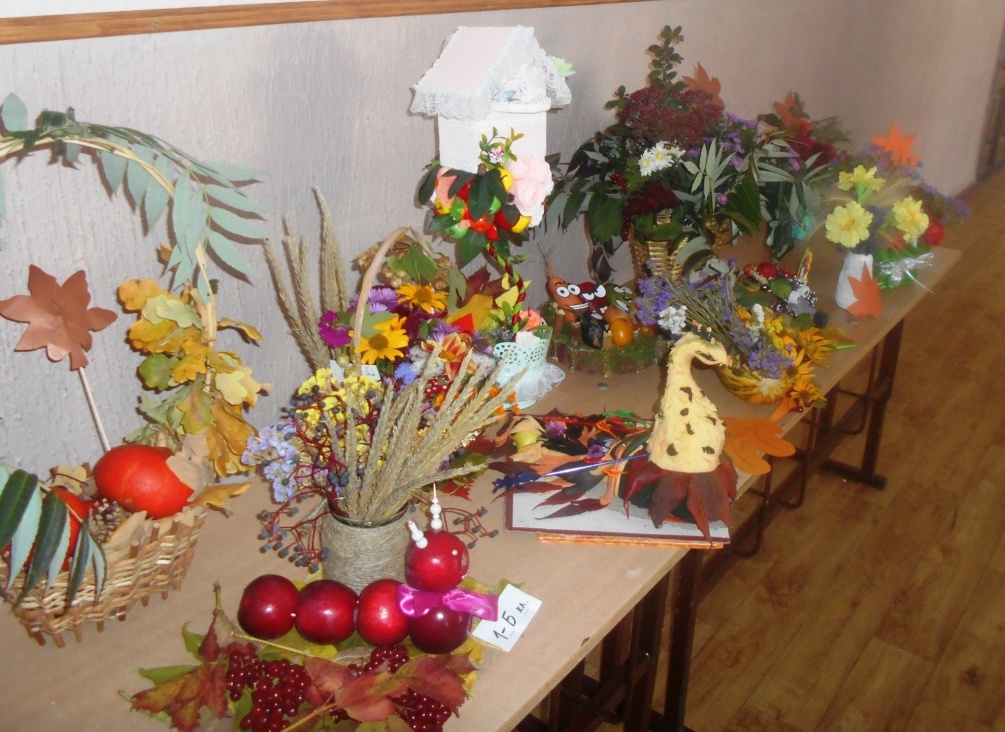 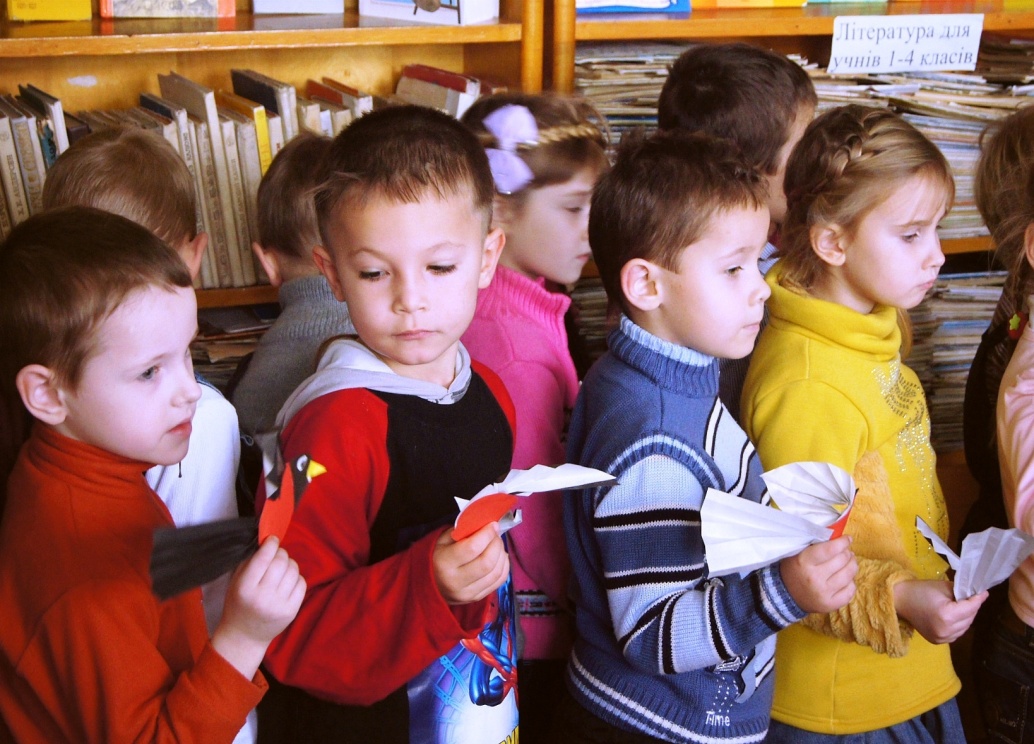 Показ творчих робіт учнів:
 «Я – творча дитина»
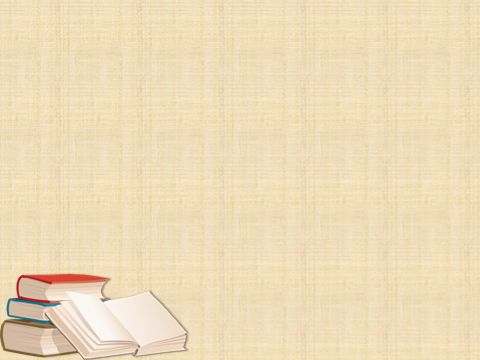 Тематична книжкова виставка,
 що сприяє розвитку творчості дітей 
«Від книжки до творчості»
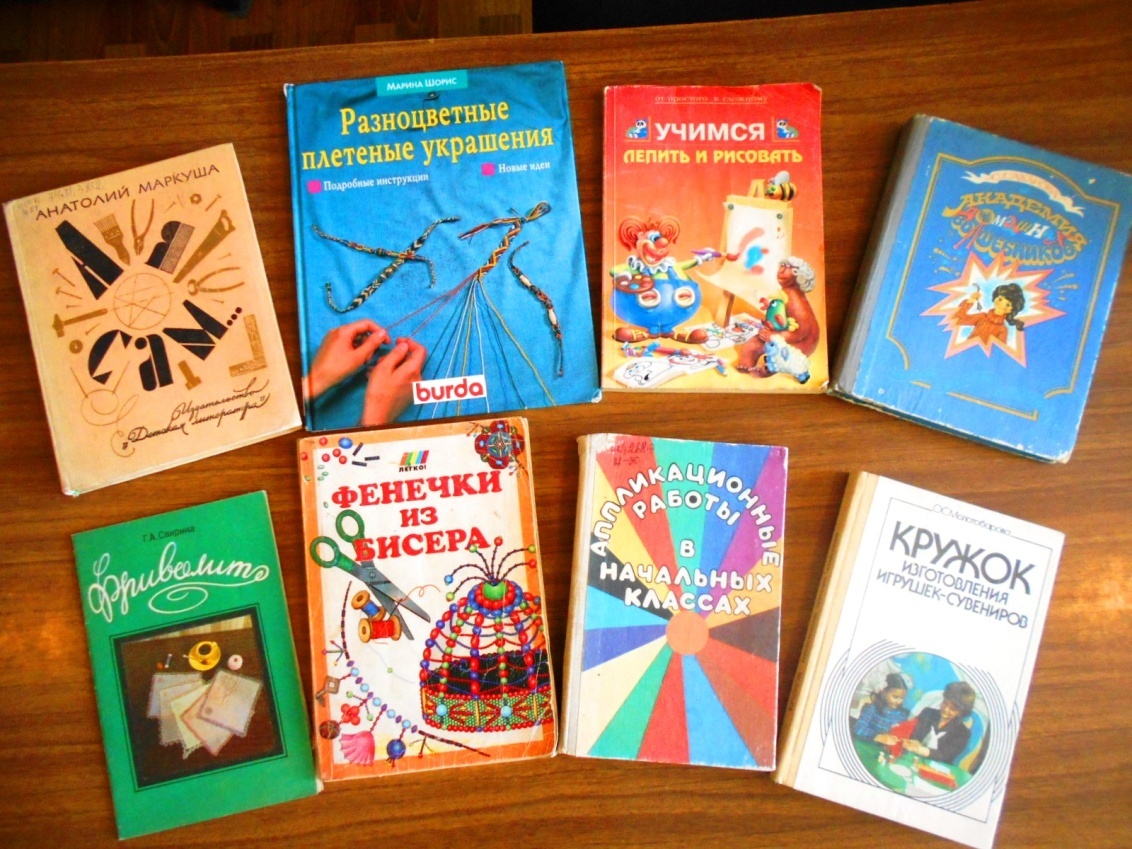 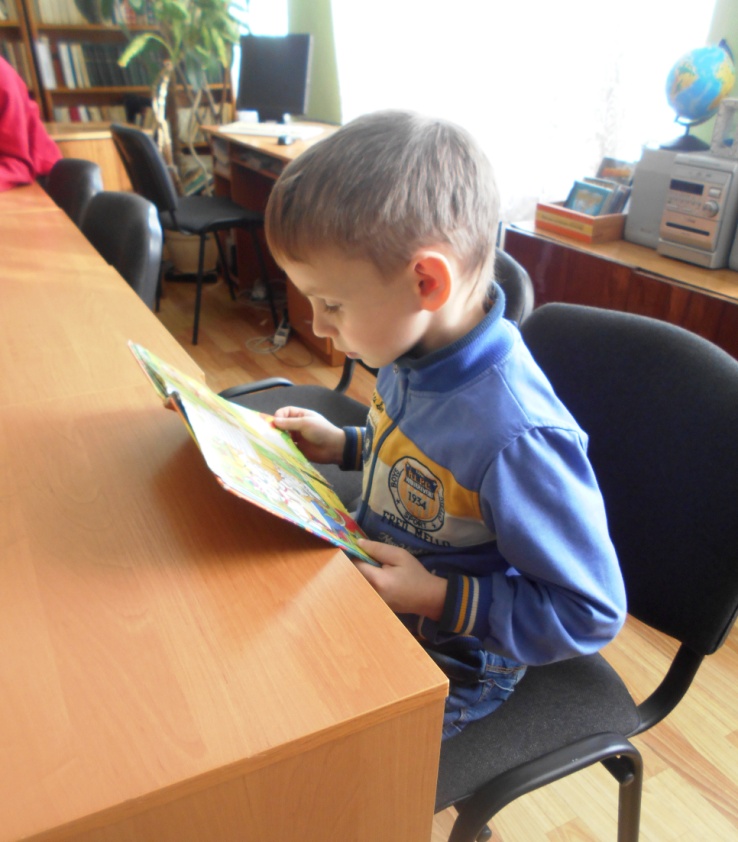 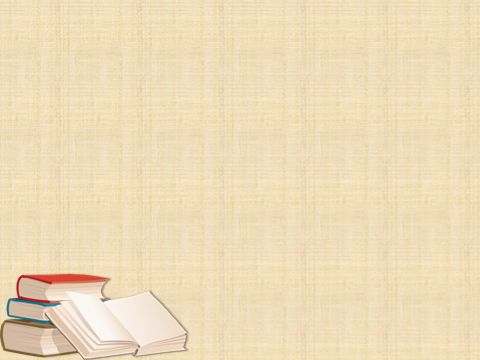 Бібліотечні бесіди 
«Дітям про В. О. Сухомлинського»,
 «Криниця людської мудрості В. О. Сухомлинського»,
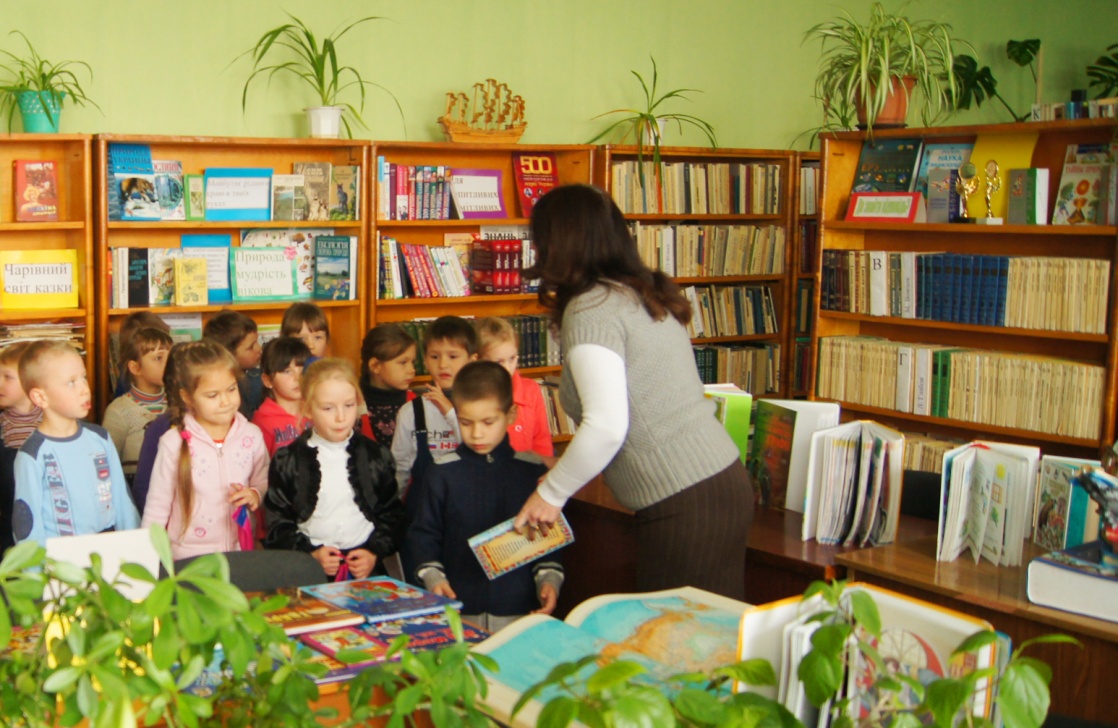 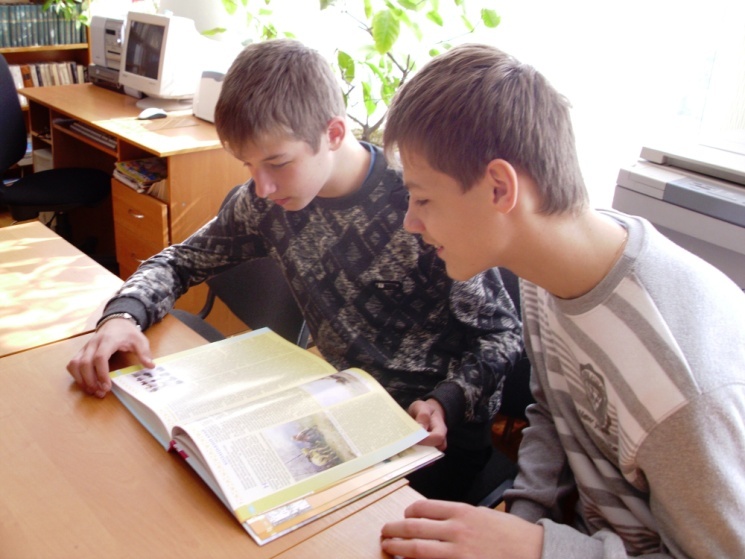 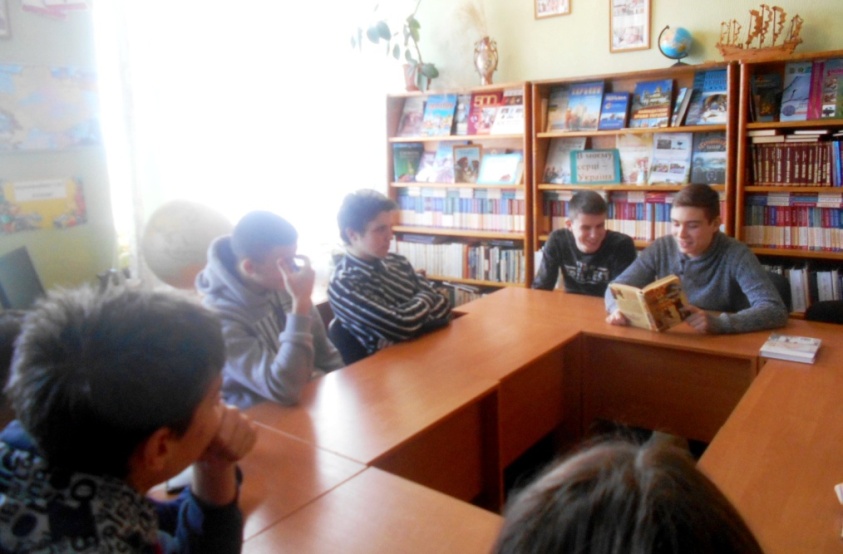 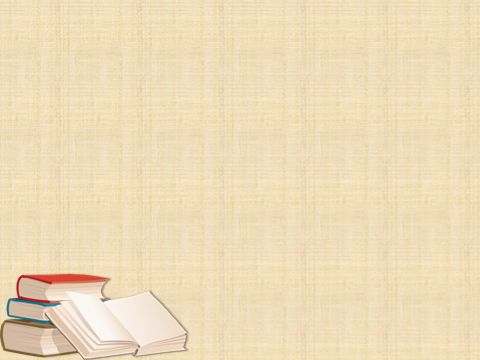 Бібліотечний  урок 
 «Той, хто по-справжньому любить Батьківщину, — з усякого погляду справжня людина»
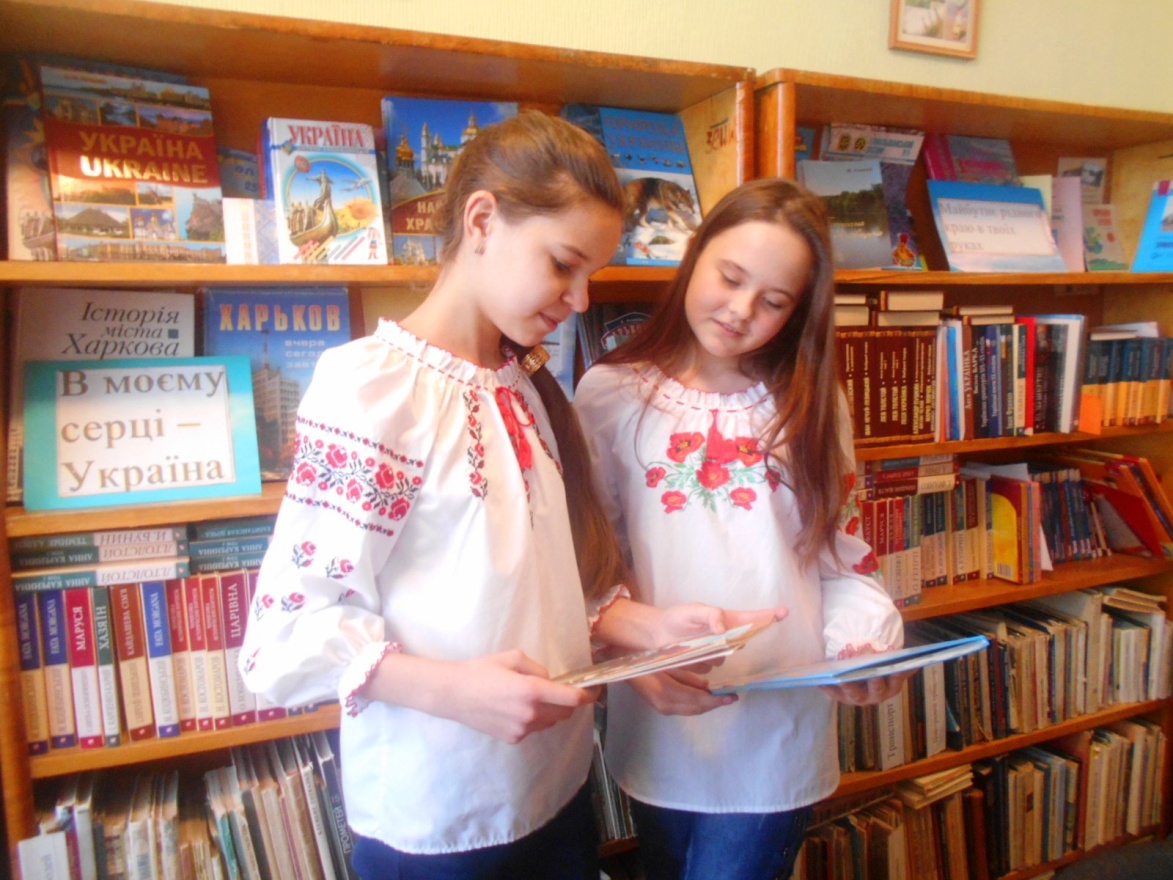 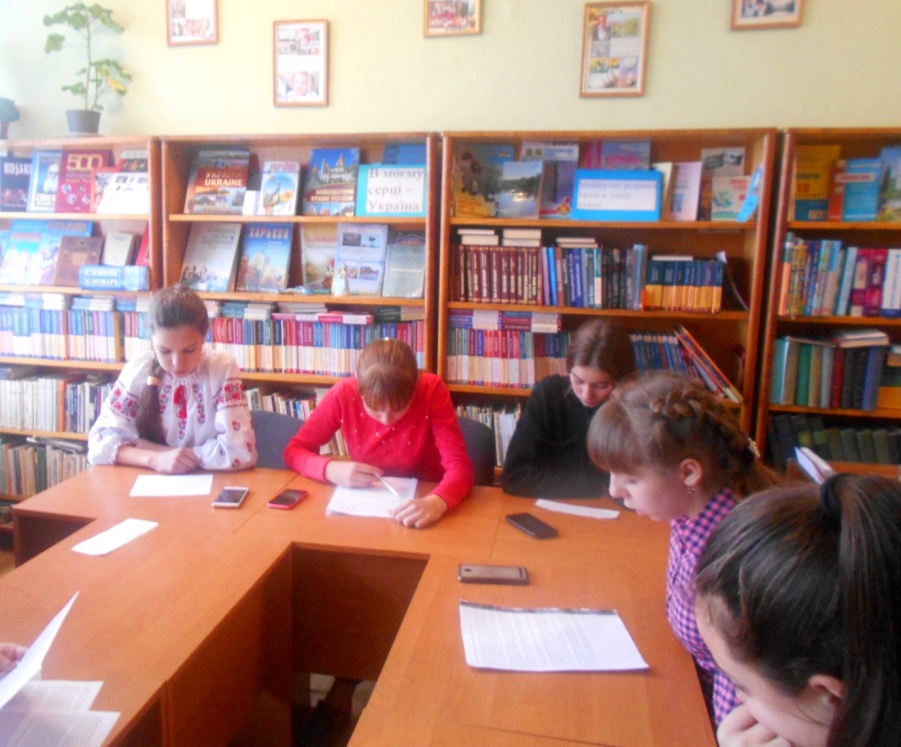 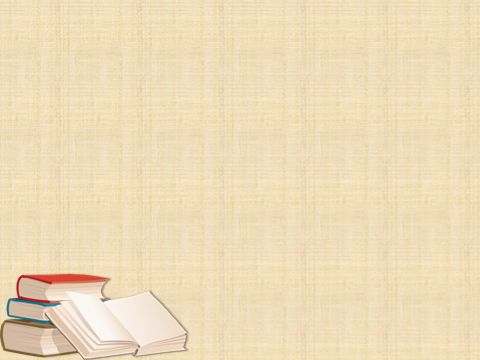 Книжкова виставка  
 педагогічної спадщини Василя Сухомлинського
 «Великий педагог, великий Добротворець»
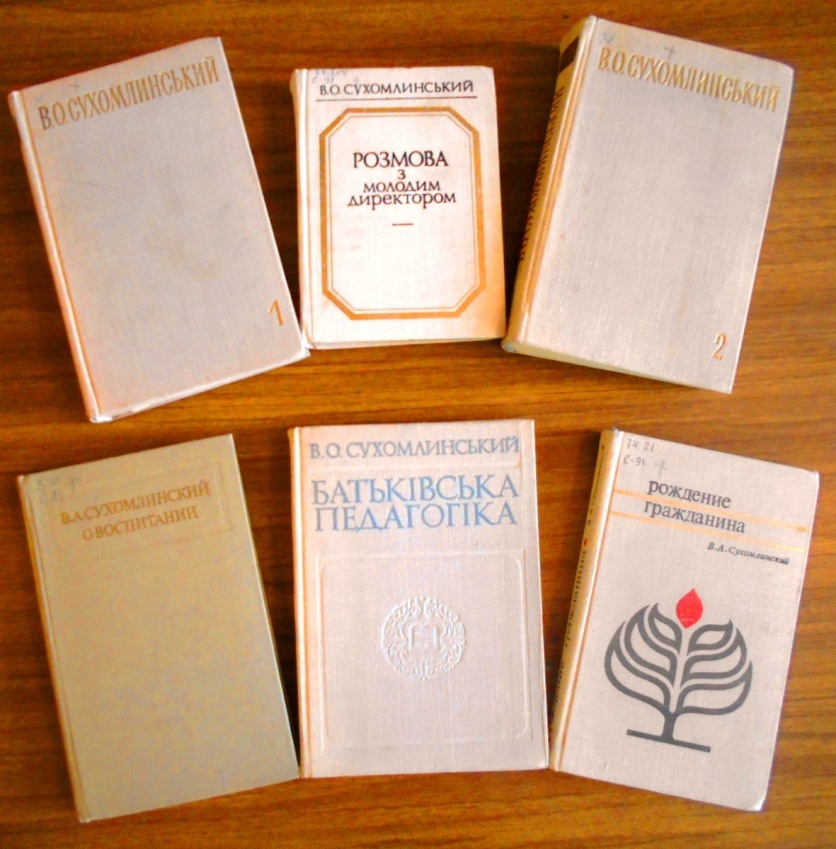 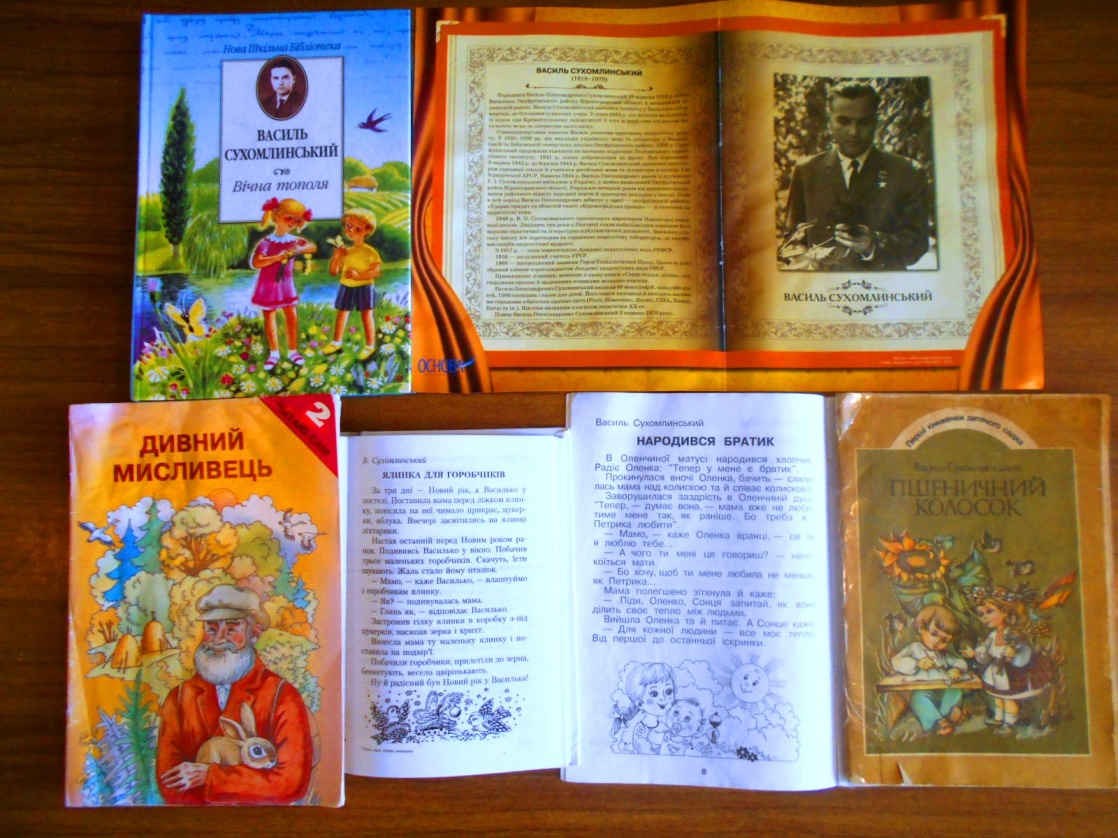 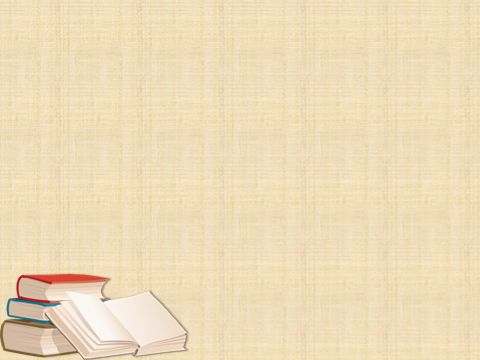 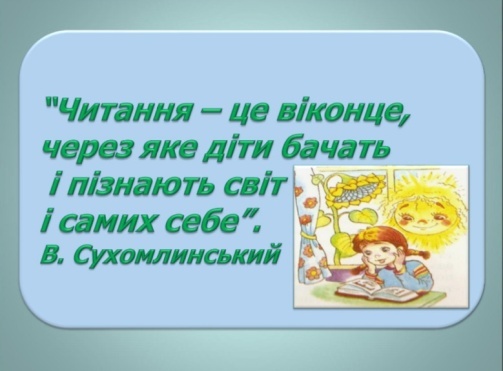 Урок Доброти 
"Людина починається з добра"
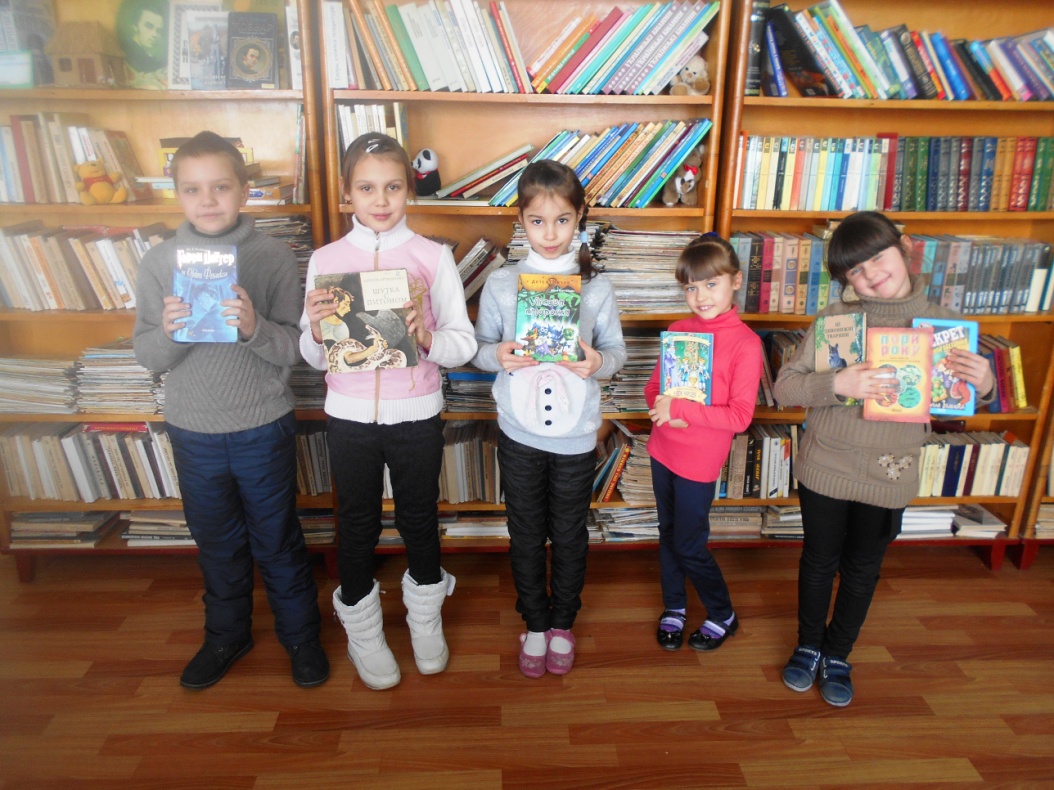 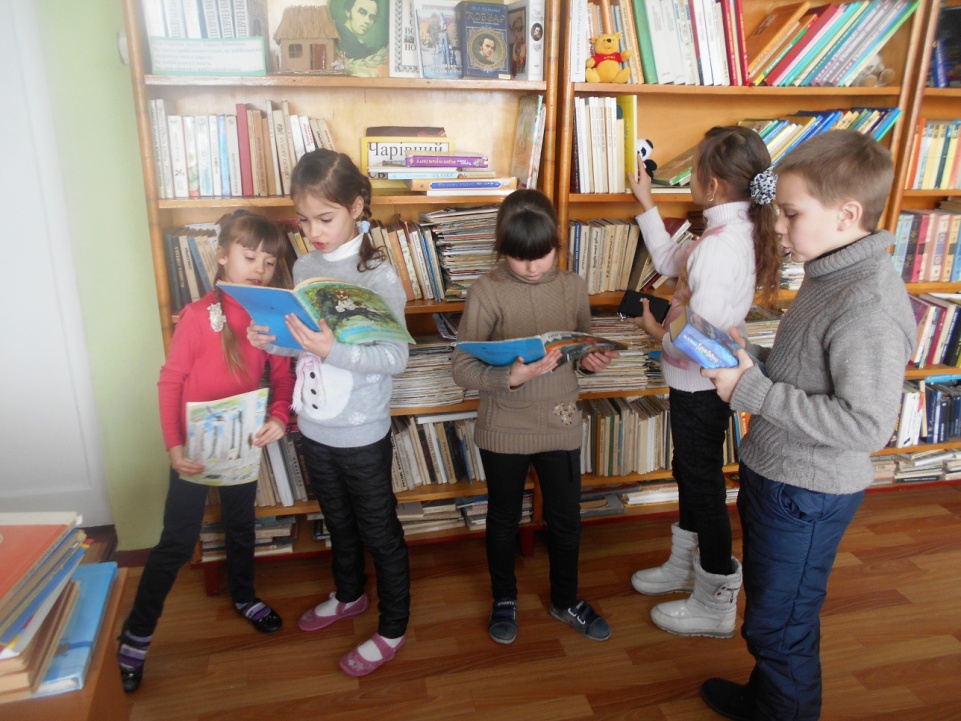 Бесіда з учнями
 «Все починається з добра»
 (за сторінками творів В. Сухомлинського).
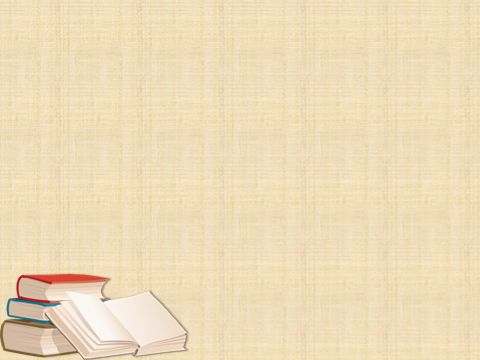 Бібліотечна подорож
 за оповіданнями Сухомлинського «Творчість В.Сухомлинського – дітям»
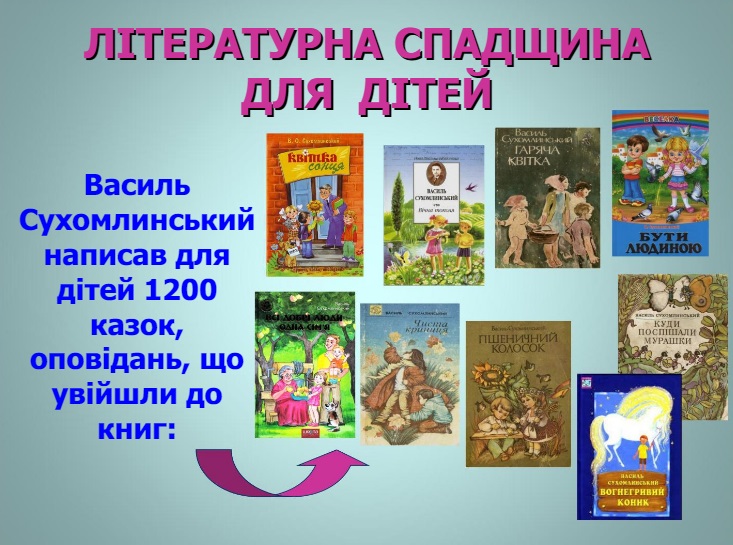 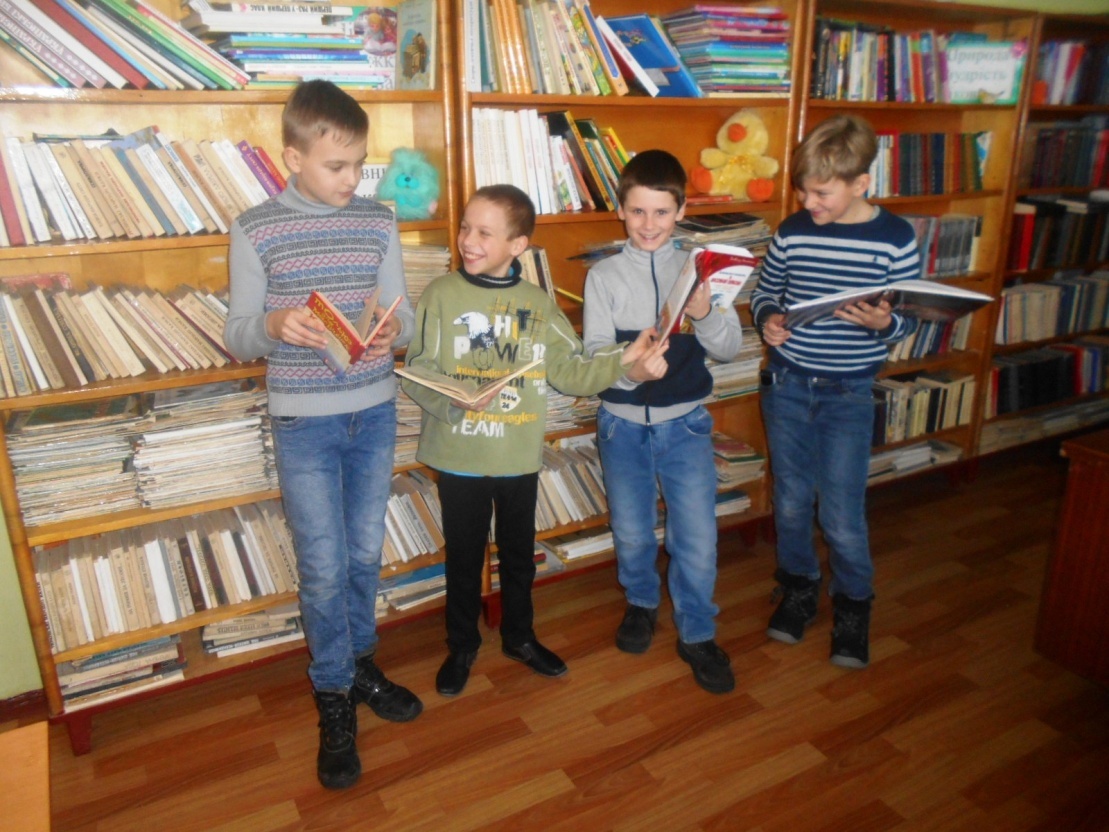 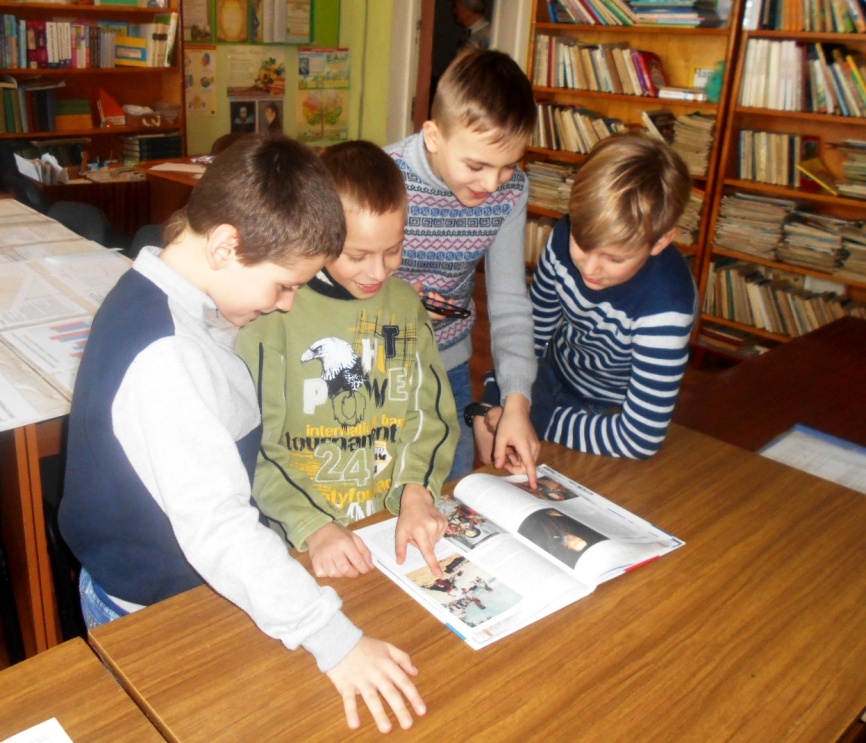 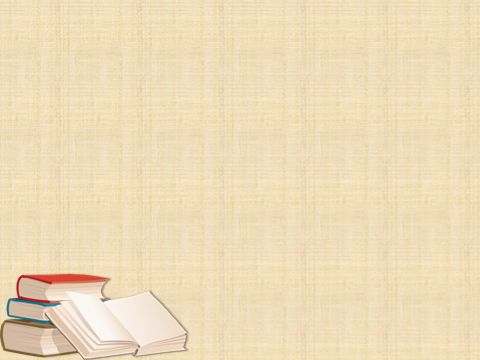 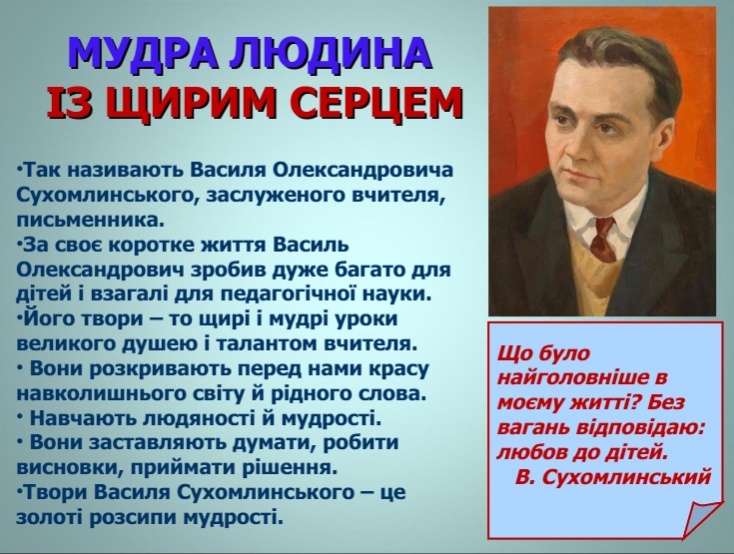 Огляд літератури
   «Письменник. Вчитель. Гуманіст».
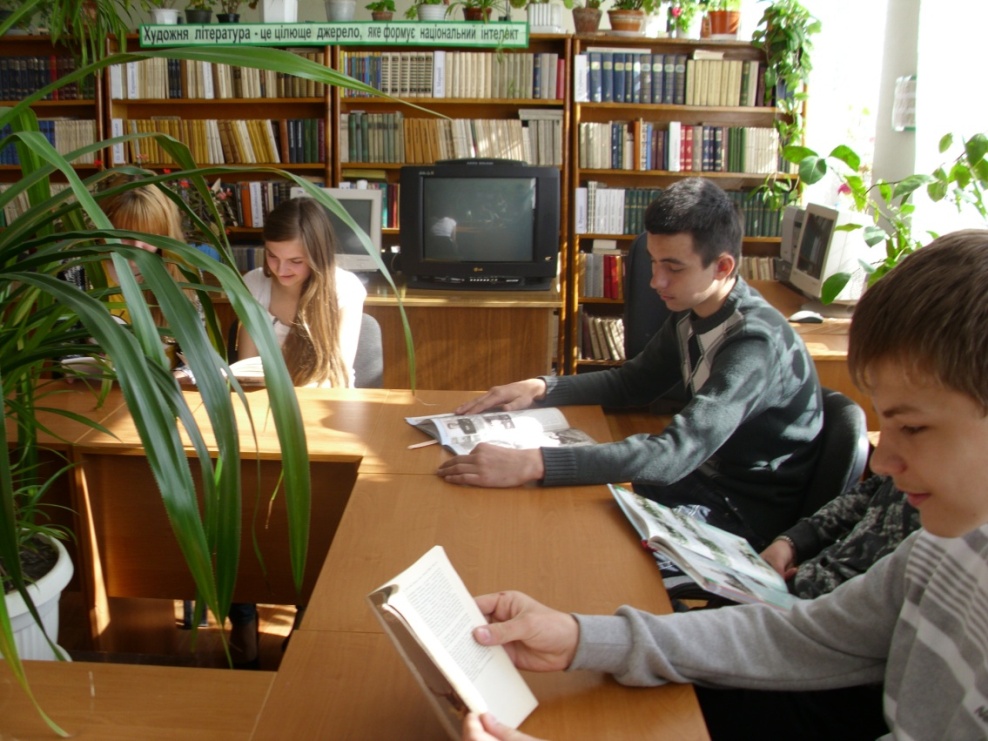 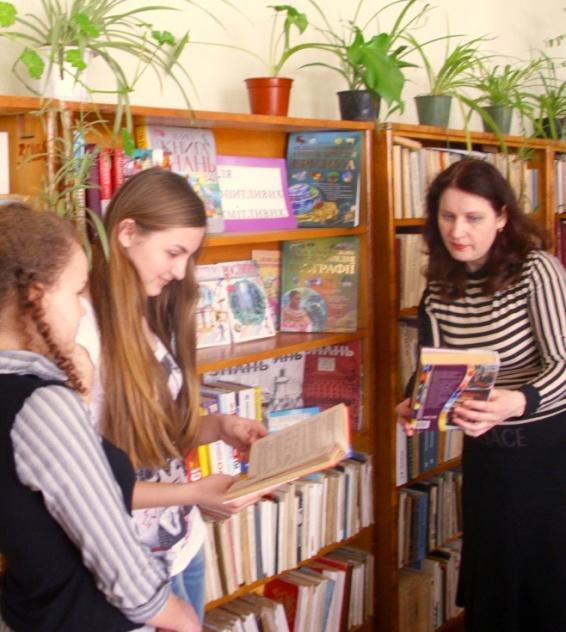 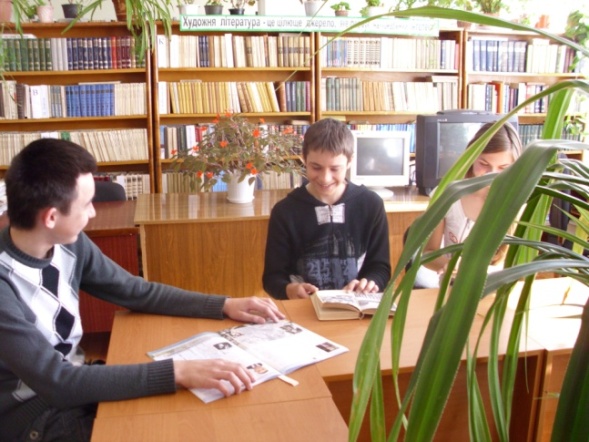 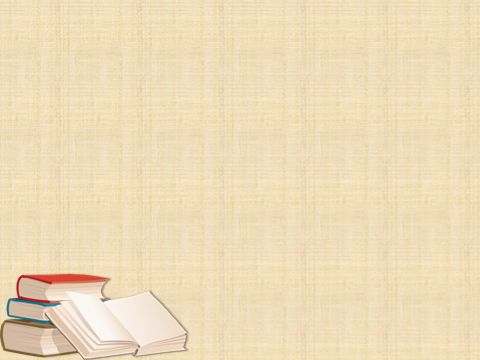 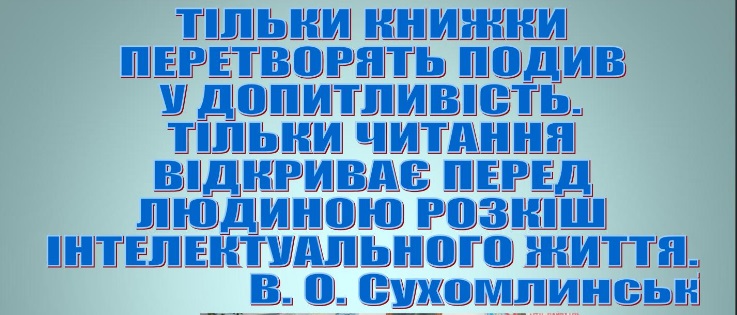 ий
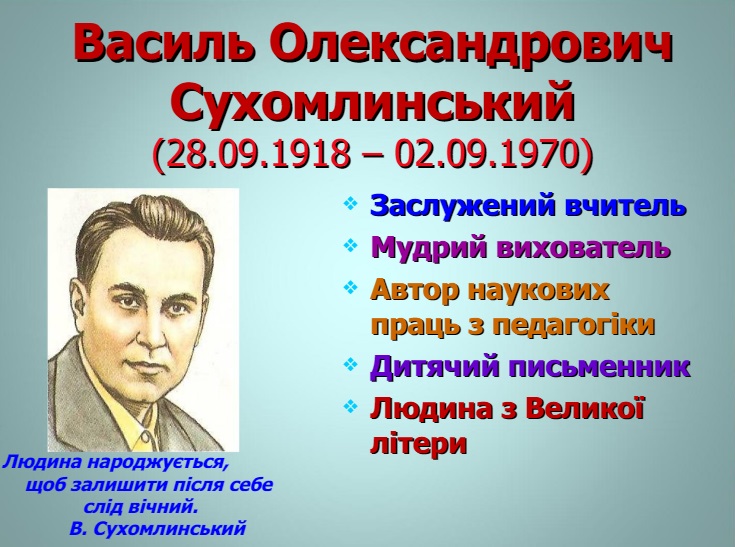